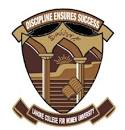 Analysis on Scepticism in Russell Essays
On The Value Of Scepticism (Analysis)
This essays is one of the hall marks of Bertrand Russell.
The main argument of this essay is that scepticism is only way through which we can find out truth in this world.
Scepticism can promote positivity in life because it allows a logical and objective view of life.
Scepticism broadens the view of the eye and gives the capability to challenge the rights and the wrongs.
Analysis
Scepticism builds a roadway to rationality which facilitates human in conclusion and accomplishing life goals.
Russell is against staunch scepticism where a man never believes any proposition.
He is against dogmatic knowledge where people blindly follow the path directed to them.
His view is very wide about scepticism.
Analysis
His way is a moderate way of scepticism .He does not challenge the ideas when the experts get agreed to .
His opinion is that we must not follow the tradition blindly because it can contain something which is against humanity.
The scepticism which Russell advocates is not the one which denounces morality, religion and God.
His scepticism is directed for the betterment of humanity
Analysis
He also wants us to be sceptical so that humanity focused efforts could be done.                          THANK  YOU